Imperative Data Parallelism (Correctness)
Unit 1.b
6/16/2010
1
Practical Parallel and Concurrent Programming DRAFT: comments to msrpcpcp@microsoft.com
Acknowledgments
Authored by
 Thomas Ball, MSR Redmond
8/17/2010
Practical Parallel and Concurrent Programming DRAFT: comments to msrpcpcp@microsoft.com
2
Concepts
Parallel.Invoke
Parallel.ForEach

Schedules and determinism
Assertions/Invariants
Unit Testing
Code
Concept
Correctness
Concept
6/16/2010
Practical Parallel and Concurrent Programming DRAFT: comments to msrpcpcp@microsoft.com
3
Parallel.Invoke
static void Invoke(params Action[] actions);
int x = 0;
Parallel.Invoke(
() => { x=1; }, 
() => { x=2; }
);
Console.WriteLine(“x={0}”, x);
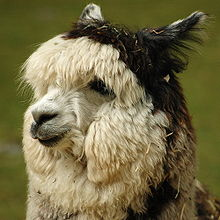 Alpaca

Project
ParallelSamples.cs
6/16/2010
Practical Parallel and Concurrent Programming DRAFT: comments to msrpcpcp@microsoft.com
4
Parallel DAG andHappens-before Edges
x=0
x=1
x=2
WriteLine(x)
6/16/2010
Practical Parallel and Concurrent Programming DRAFT: comments to msrpcpcp@microsoft.com
5
Schedule, Informally
A topological sort (serialization) of the nodes 
in a parallel DAG
-
A sequential ordering of the nodes that
respects the happens-before edges
6/16/2010
Practical Parallel and Concurrent Programming DRAFT: comments to msrpcpcp@microsoft.com
6
Different schedules, different outputs
x=0
x=0
x=1
x=2
x=2
x=1
WriteLine(x)
WriteLine(x)
x = 2
x = 1
6/16/2010
Practical Parallel and Concurrent Programming DRAFT: comments to msrpcpcp@microsoft.com
7
Determinism
For the same initial state, 
	  observe the same final state, 
	    regardless of the schedule

Determinism desirable for most data-parallel problems
6/16/2010
Practical Parallel and Concurrent Programming DRAFT: comments to msrpcpcp@microsoft.com
8
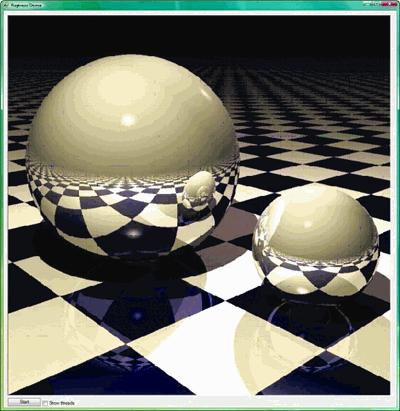 Parallel Ray Tracing: Deterministic
void Render(Scene scene, Color[,] rgb)
{  
  Parallel.For(0, screenHeight,  (y) => 
  {
    for (int x = 0; x < screenWidth; x++) 
    {
      rgb[x,y] = TraceRay(new Ray(scene,x,y));
    }
  });
}
6/16/2010
Practical Parallel and Concurrent Programming DRAFT: comments to msrpcpcp@microsoft.com
9
Unit Testing
The goal of unit testing is to isolate each part of the program and show that the individual parts are correct

A unit test is
a closed program that 
sets up conditions to run
a program unit and
check the results
6/22/2010
Practical Parallel and Concurrent Programming DRAFT: comments to msrpcpcp@microsoft.com
10
System vs. Unit Testing
System Testing
Test entire application
Needed to find integration errors
Does not put much stress on individual components

Unit Testing
Better coverage, but more work
Necessity for libraries and frameworks
Good idea for tricky parallel/concurrent components
6/22/2010
Practical Parallel and Concurrent Programming DRAFT: comments to msrpcpcp@microsoft.com
11
Checking Determinism
How can we test the correctness of the parallel Ray Trace application?
Create unit test to compare
the parallel version 
the sequential version
Should we be satisfied with such tests?
Do unit tests work well for parallel programs?
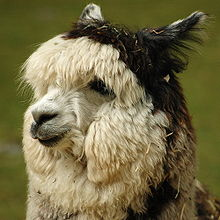 Alpaca

Project
RayTracerTest.cs
6/16/2010
Practical Parallel and Concurrent Programming DRAFT: comments to msrpcpcp@microsoft.com
12
IEnumerable and Parallel.ForEach
Parallel.ForEach is not limited to integer ranges and arrays!

Generic enumerations
IEnumerable<T>
Lists, sets, maps, dictionaries, …
6/16/2010
Practical Parallel and Concurrent Programming DRAFT: comments to msrpcpcp@microsoft.com
13
[Speaker Notes: Works for generics only.]
Parallel.ForEach
public static ParallelLoopResult 
   ForEach<TSource>(
      IEnumerable<TSource> source, 
      Action<TSource> body
   );
6/16/2010
Practical Parallel and Concurrent Programming DRAFT: comments to msrpcpcp@microsoft.com
14
Speedup Demo: Antisocial Robots
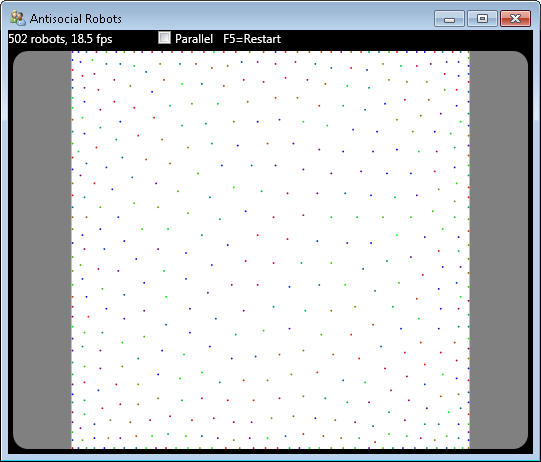 fps
 = 
frames
per
second
6/16/2010
Practical Parallel and Concurrent Programming DRAFT: comments to msrpcpcp@microsoft.com
15
Speedup: Over 3x on a 4-core!
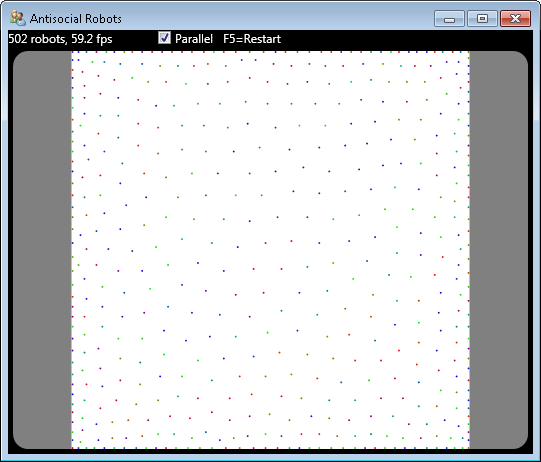 6/16/2010
Practical Parallel and Concurrent Programming DRAFT: comments to msrpcpcp@microsoft.com
16
The Difference in the Code?
void PerformSimulationStep()
        {
            if (naiveparallel.IsChecked.Value)
            {
                _robotSim.ParallelStep();
            }
            else
            {
                _robotSim.SequentialStep();
            }
            . . .
public void SequentialStep()
        {
            foreach (Robot robot in _robots)
                SimulateOneStep(robot);
        }
public void ParallelStep()
        {
            Parallel.ForEach(_robots, r =>
                SimulateOneStep(r));
        }
6/16/2010
Practical Parallel and Concurrent Programming DRAFT: comments to msrpcpcp@microsoft.com
17
Key Data Structures
struct RoomPoint {
   public int X;
   public int Y;
}

class Robot {
   public RoomPoint Location;
}

List<Robot> _robots;
Robot[][] _roomCells;
(0,0)
_roomCells;
6/16/2010
Practical Parallel and Concurrent Programming DRAFT: comments to msrpcpcp@microsoft.com
18
SimulateOneStep(Robot r1)
Determine new cell for r1
Move r1 to new cell, if not already occupied
6/16/2010
Practical Parallel and Concurrent Programming DRAFT: comments to msrpcpcp@microsoft.com
19
PerformSimulationStep
PerformSimulationStep
6/16/2010
Practical Parallel and Concurrent Programming DRAFT: comments to msrpcpcp@microsoft.com
20
[Speaker Notes: Non-determinism is acceptable in anti-social robots.]
6/16/2010
Practical Parallel and Concurrent Programming DRAFT: comments to msrpcpcp@microsoft.com
21
[Speaker Notes: But this is not acceptable.]
Pigeonhole Principle
“Two robots can’t occupy the same cell”



If it is true before execution of
PerformSimulationStep
    then it should be true afterward, regardless of
    sequential/parallel implementation
foreach (var in _robots)
  Debug.Assert(_roomCells[r.Location.X,r.Location.Y] == r,
               “Can’t have two robots in the same cell!”);
6/16/2010
Practical Parallel and Concurrent Programming DRAFT: comments to msrpcpcp@microsoft.com
22
Assert Statement
Assert(e)
e a Boolean expression (state predicate)
e should always evaluate true when statement executes; otherwise program has an error

Helpful assertions have messages:
Assert(balance>=0, 
                “account balance should be non-negative”)
6/16/2010
Practical Parallel and Concurrent Programming DRAFT: comments to msrpcpcp@microsoft.com
23
Invariant
State predicate e is invariant to program fragment S provided that
If predicate e is true before execution of S then
Then predicate e is true after execution of S 
So, 
State predicate
“Two robots can’t occupy the same cell”
Is invariant to
 PerformSimulationStep
6/16/2010
Practical Parallel and Concurrent Programming DRAFT: comments to msrpcpcp@microsoft.com
24
AntisocialRobots.csproj
1. Antisocial Robots has a Bug
2. It’s Hard to Expose Concurrency Bugs!
6/16/2010
25
Practical Parallel and Concurrent Programming DRAFT: comments to msrpcpcp@microsoft.com
[Speaker Notes: First, run the application and choose a board size of 20x20.  
Now, enable parallelism and checking. Play around for a while. Use F5 to reset the board.
Try to get the error message dialog to pop up. 
Then use the Alpaca test instead.]
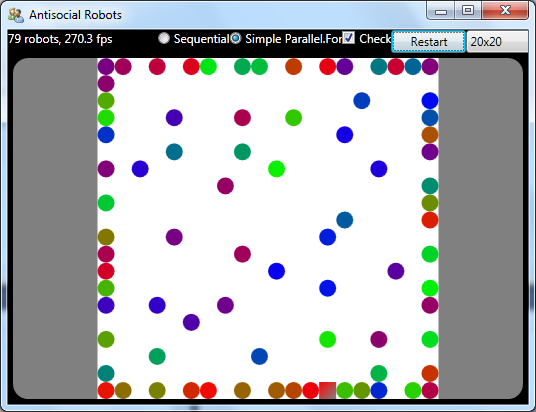 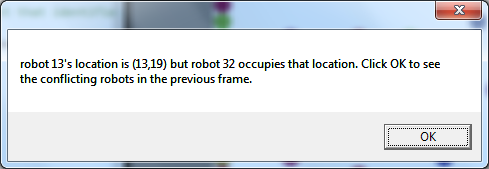 6/16/2010
26
Practical Parallel and Concurrent Programming DRAFT: comments to msrpcpcp@microsoft.com
Run Alpaca [UnitTestMethod] 
to get more reliable 
reproduction of bug
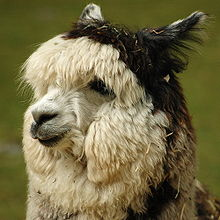 Alpaca

Project
RobotSimulationInterferenceTest.cs
6/16/2010
27
Practical Parallel and Concurrent Programming DRAFT: comments to msrpcpcp@microsoft.com
[Speaker Notes: First, run the application and choose a board size of 20x20.  
Now, enable parallelism and checking. Play around for a while. Use F5 to reset the board.
Try to get the error message dialog to pop up. 
Then use the Alpaca test instead.]
High-level Problem
SimulateOneStep(r1) and SimulateOneStep(r2) interfere with one another when
r1 wants to move to cell (X,Y), and
r2 wants to move to cell (X,Y)

Sequential version: invariant is maintained

Parallel version: invariant breaks!
6/16/2010
Practical Parallel and Concurrent Programming DRAFT: comments to msrpcpcp@microsoft.com
28
Two Bugs in Three Lines:Updating Robot r’s Location
SimulateOneStep(Robot r) {

 RoomPoint ptR;
 // compute new location of Robot r into ptR
 ... 

 // update robot location
 if (((ptR.X != r.Location.X) || (ptR.Y != r.Location.Y))
 &&  (_roomCells[ptR.X, ptR.Y] == null))
 {
      _roomCells[r.Location.X, r.Location.Y] = null;
      _roomCells[ptR.X, ptR.Y] = r;
      r.Location = new RoomPoint(ptR.X, ptR.Y);
 }
6/16/2010
Practical Parallel and Concurrent Programming DRAFT: comments to msrpcpcp@microsoft.com
29
Order of StatementsLeading to Invariant Failure
SimulateOneStep(r1)
SimulateOneStep(r2)
Time
if (_roomCells[2,0] == null)
 _roomCells[1,1] = null;


 _roomCells[2,0] = r1;
 r1.Location = (2,0);
if (_roomCells[2,0] == null)
 _roomCells[3,1] = null;


 _roomCells[2,0] = r2;
 r2.Location = (2,0);
6/16/2010
Practical Parallel and Concurrent Programming DRAFT: comments to msrpcpcp@microsoft.com
30
Order of StatementsLeading to Invariant Failure
SimulateOneStep(r1)
SimulateOneStep(r2)
if (_roomCells[2,0] == null)
 _roomCells[1,1] = null;


 _roomCells[2,0] = r1;
 r1.Location = (2,0);
if (_roomCells[2,0] == null)
 _roomCells[3,1] = null;


 _roomCells[2,0] = r2;
 r2.Location = (2,0);
6/16/2010
Practical Parallel and Concurrent Programming DRAFT: comments to msrpcpcp@microsoft.com
31
Question: What is the Second Bug?
Think about the struct RoomPoint

Come up with a scenario
Ordering of statements leading to invariant violation
6/16/2010
Practical Parallel and Concurrent Programming DRAFT: comments to msrpcpcp@microsoft.com
32
Parallel.For/ForEach and Correctness
No interference between delegates on different loop iterations
Avoid Writing to Shared Memory Locations
Avoid Calls to Non-Thread-Safe Methods

No interference: implies determinism?

Only the GUI thread can access GUI state
Don’t execute Parallel.For on the GUI thread
6/16/2010
Practical Parallel and Concurrent Programming DRAFT: comments to msrpcpcp@microsoft.com
33
[Speaker Notes: Abstracting away from this detail: purity!!!]
Parallel Programming with Microsoft .NET
Chapter 2 (Parallel Loops) Parallel.For/ForEach
Appendix B (Debugging and Profiling Parallel Applications)
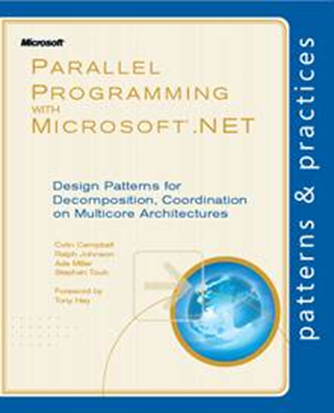 6/16/2010
Practical Parallel and Concurrent Programming DRAFT: comments to msrpcpcp@microsoft.com
34